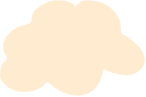 Luyện từ và câu
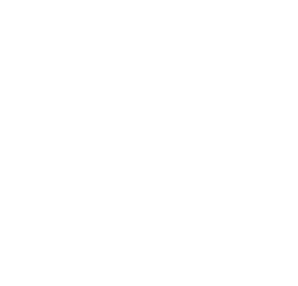 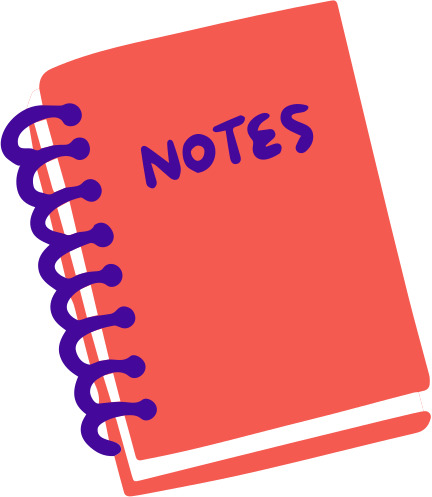 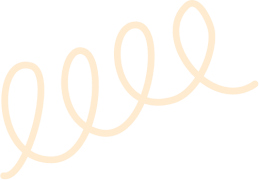 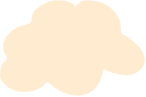 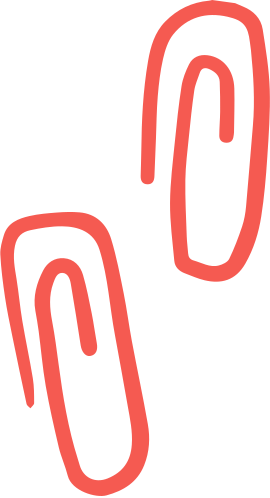 Từ ghép và từ láy
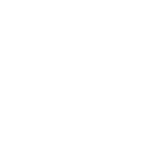 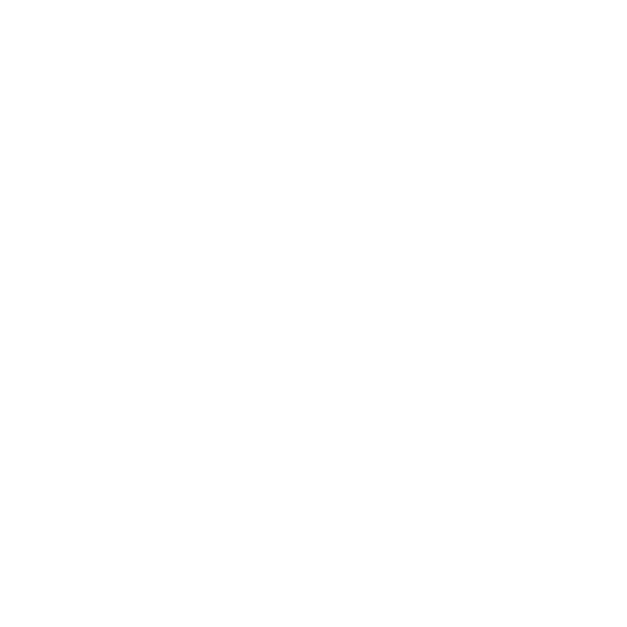 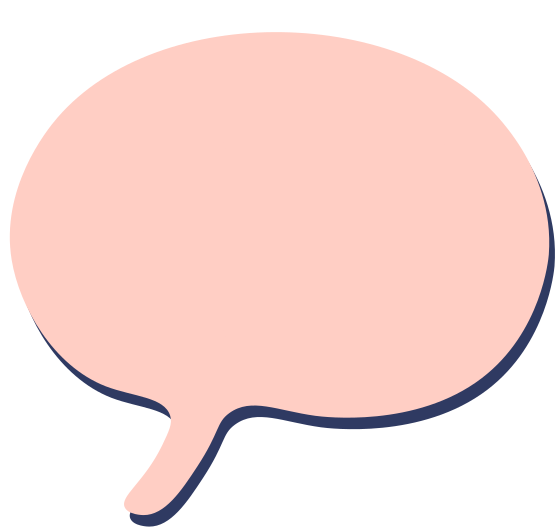 Từ phức là gì? Cho ví dụ.
Kiểm tra bài cũ
Hãy đặt câu với từ em vừa tìm.
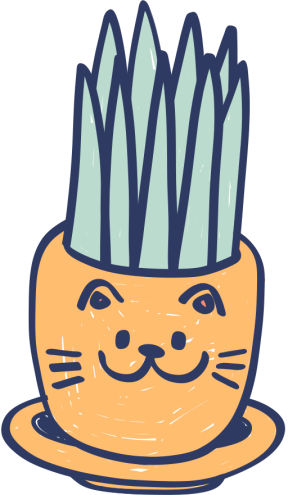 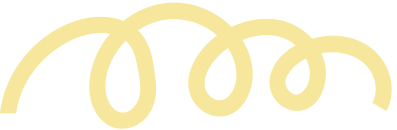 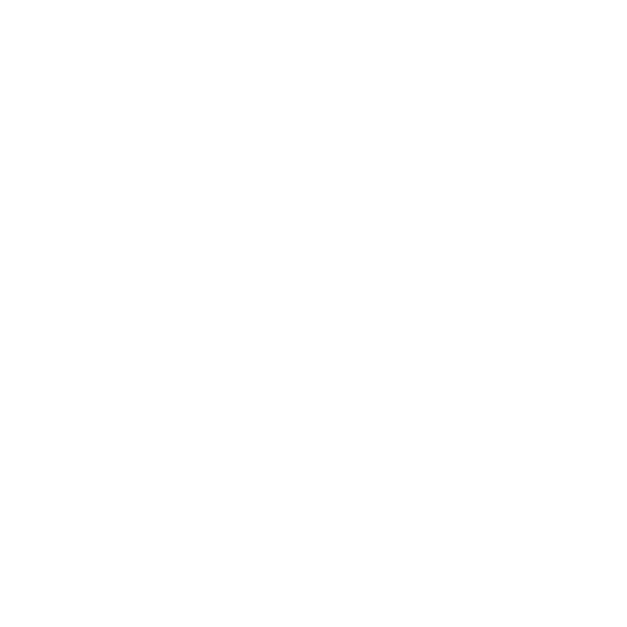 1. Tìm các từ phức có trong các câu thơ sau:
* Tôi nghe truyện cổ thầm thì
Lời ông cha dạy cũng vì đời sau.
- Từ phức : Truyện cổ, thầm thì, ông cha.
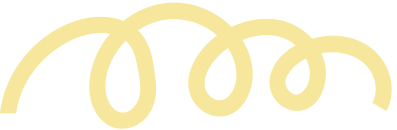 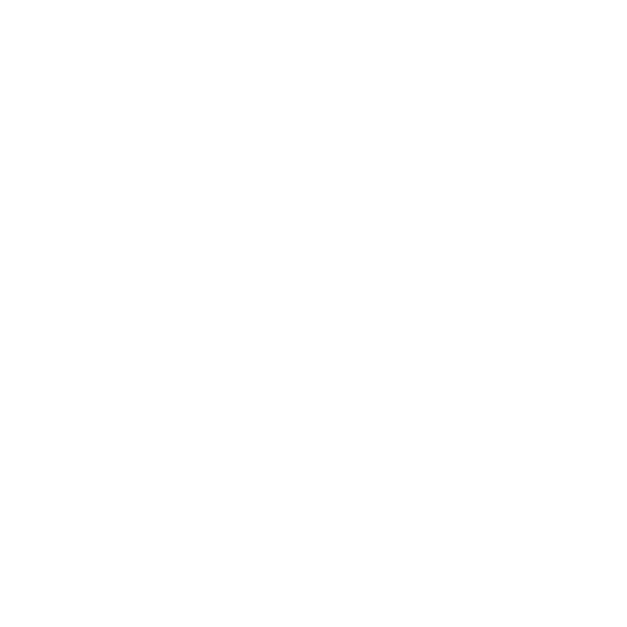 1. Tìm các từ phức có trong các câu thơ sau:
* Thuyền ta chầm chậm vào Ba Bể
Núi dựng cheo leo, hồ lặng im
Lá rừng với gió ngân se sẽ
Họa tiếng lòng ta với tiếng chim.
- Từ phức : chầm chậm, cheo leo, lặng im, se sẽ..
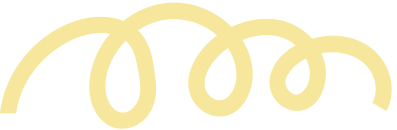 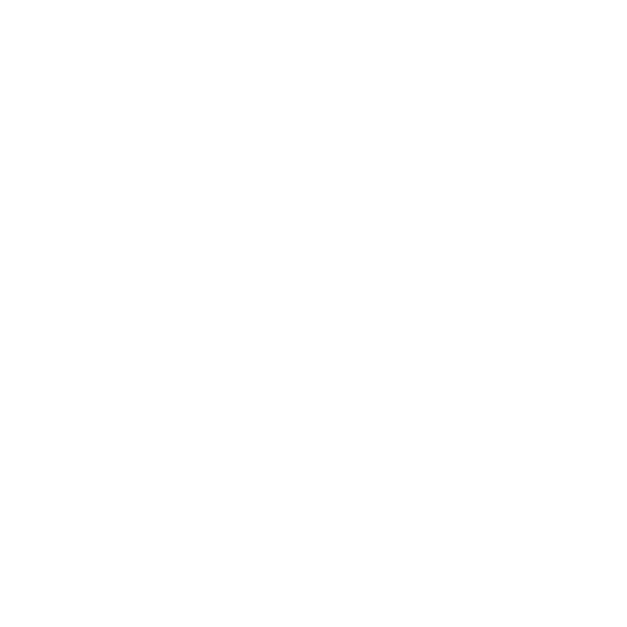 2. Sắp xếp các từ phức vào 2 cột sau:
- Từ phức :
truyện cổ,
thầm thì,
ông cha,
chầm chậm,
cheo leo,
lặng im,
se sẽ.
Từ phức do những tiếng có âm đầu hoặc vần lặp lại nhau tạo thành
Từ phức do những tiếng có nghĩa tạo thành
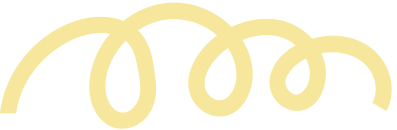 Ghi nhớ
Từ láy
Từ ghép
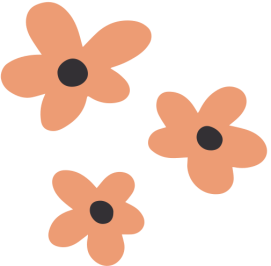 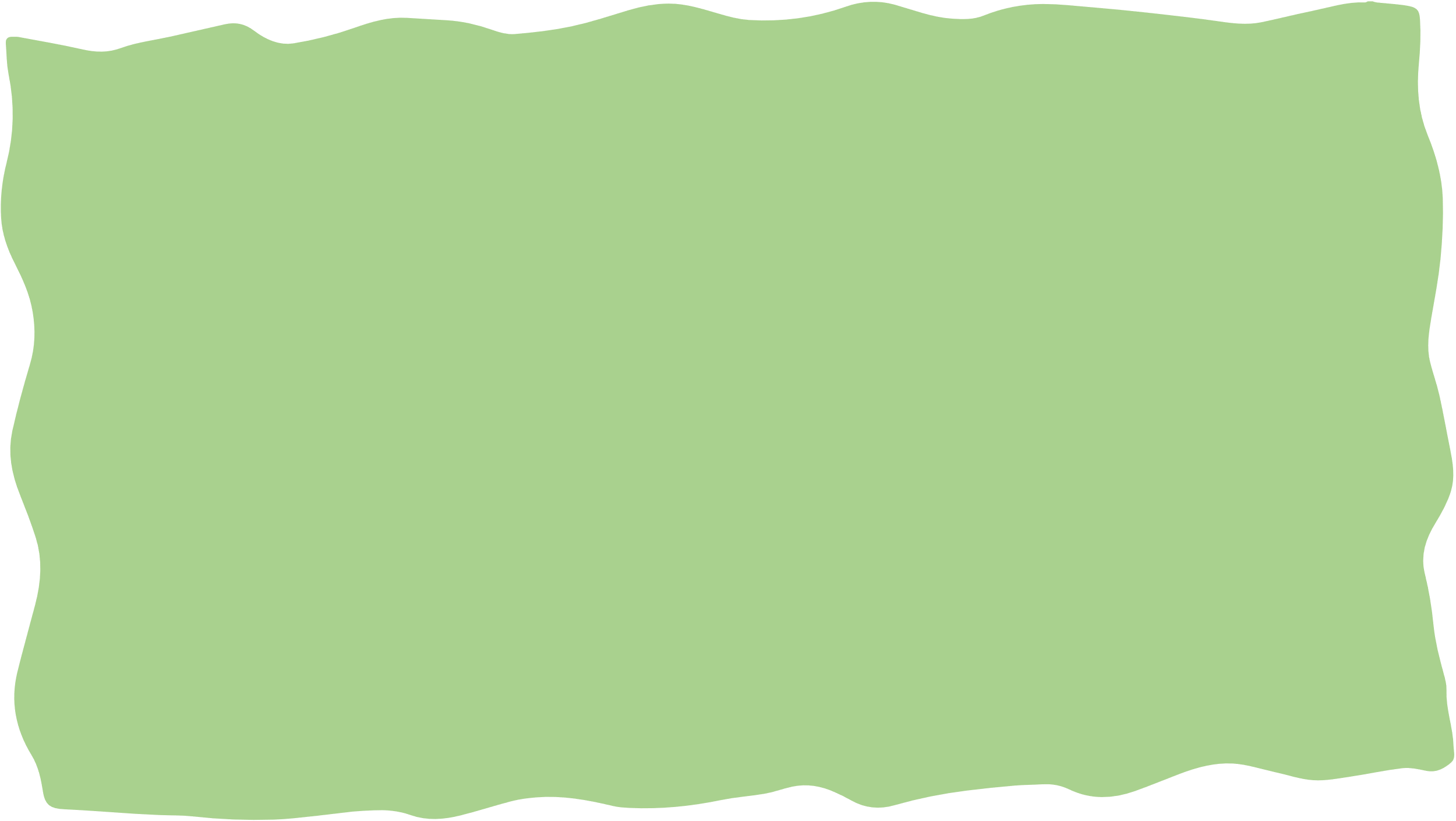 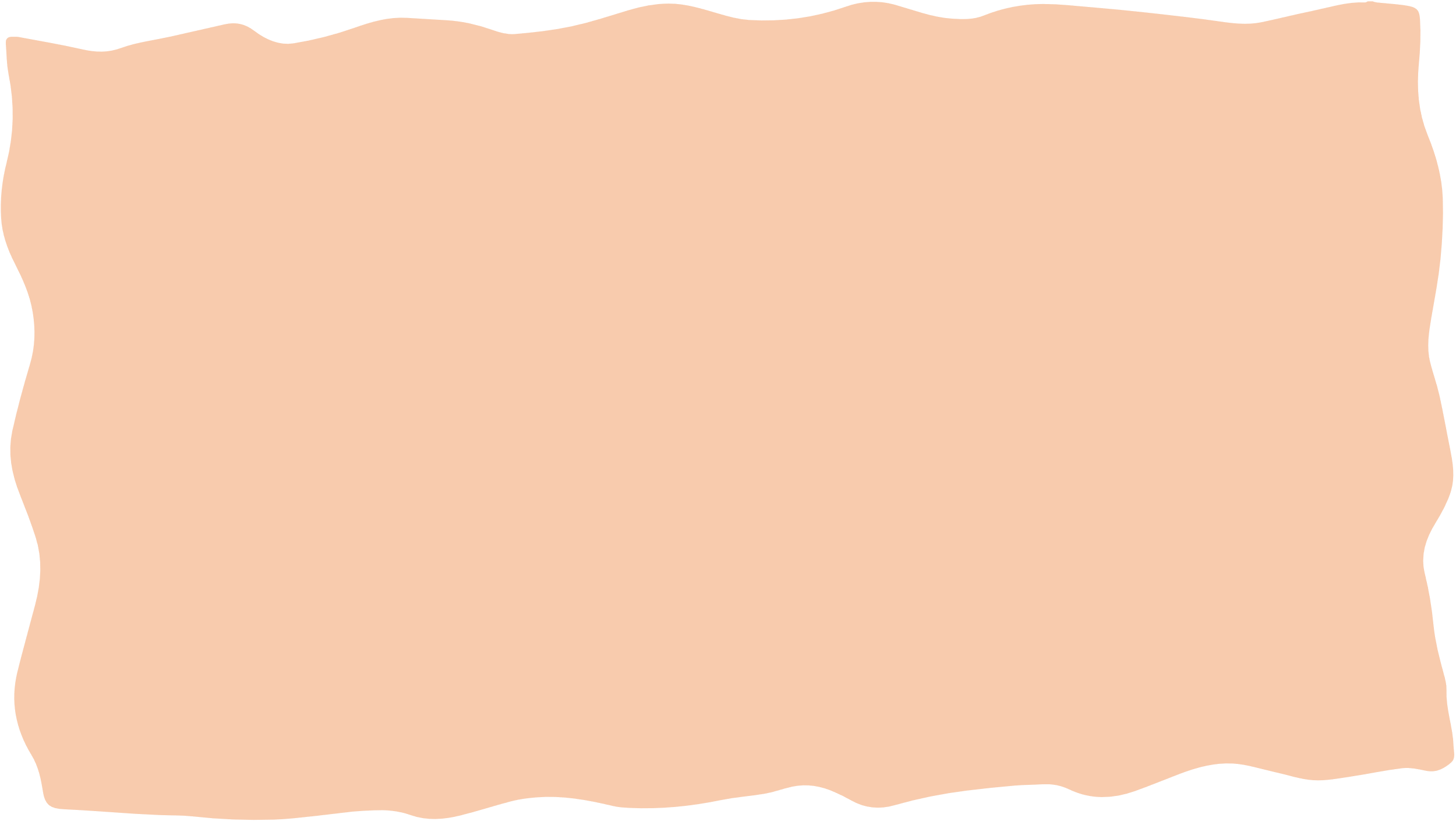 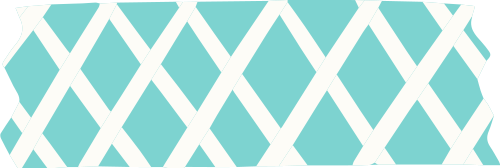 + Những từ do những tiếng có âm đầu hoặc vần lặp lại nhau tạo thành gọi là từ láy.
Ví dụ: khéo léo, ngay ngắn, chầm chậm
+ Những từ do các tiếng có nghĩa ghép lại với nhau gọi là từ ghép .

Ví dụ: tình thương, xanh tươi, tre non,…
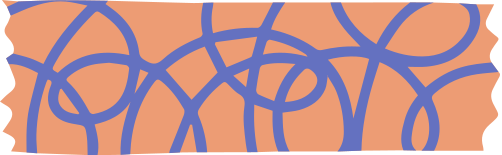 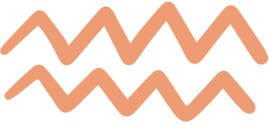 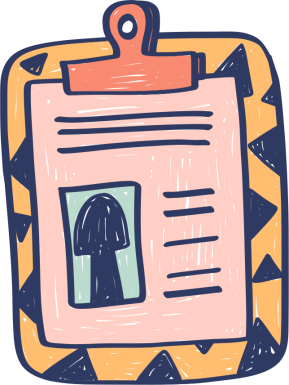 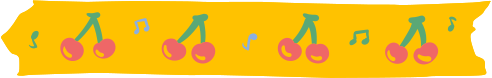 Luyện tập
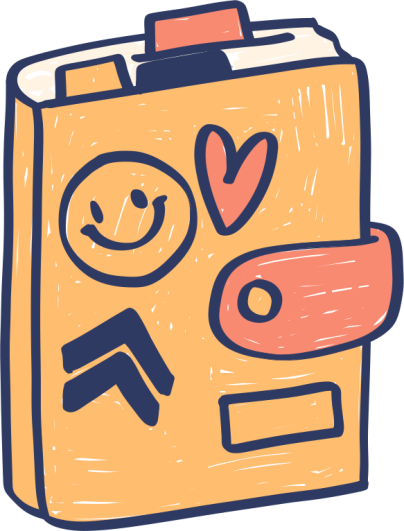 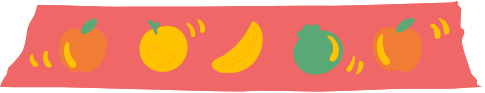 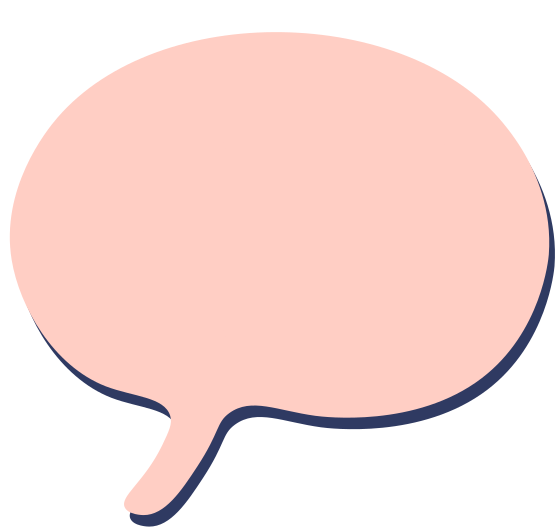 Bài 1. Sắp xếp từ in nghiêng thành 2 loại từ ghép và từ láy vào cột.
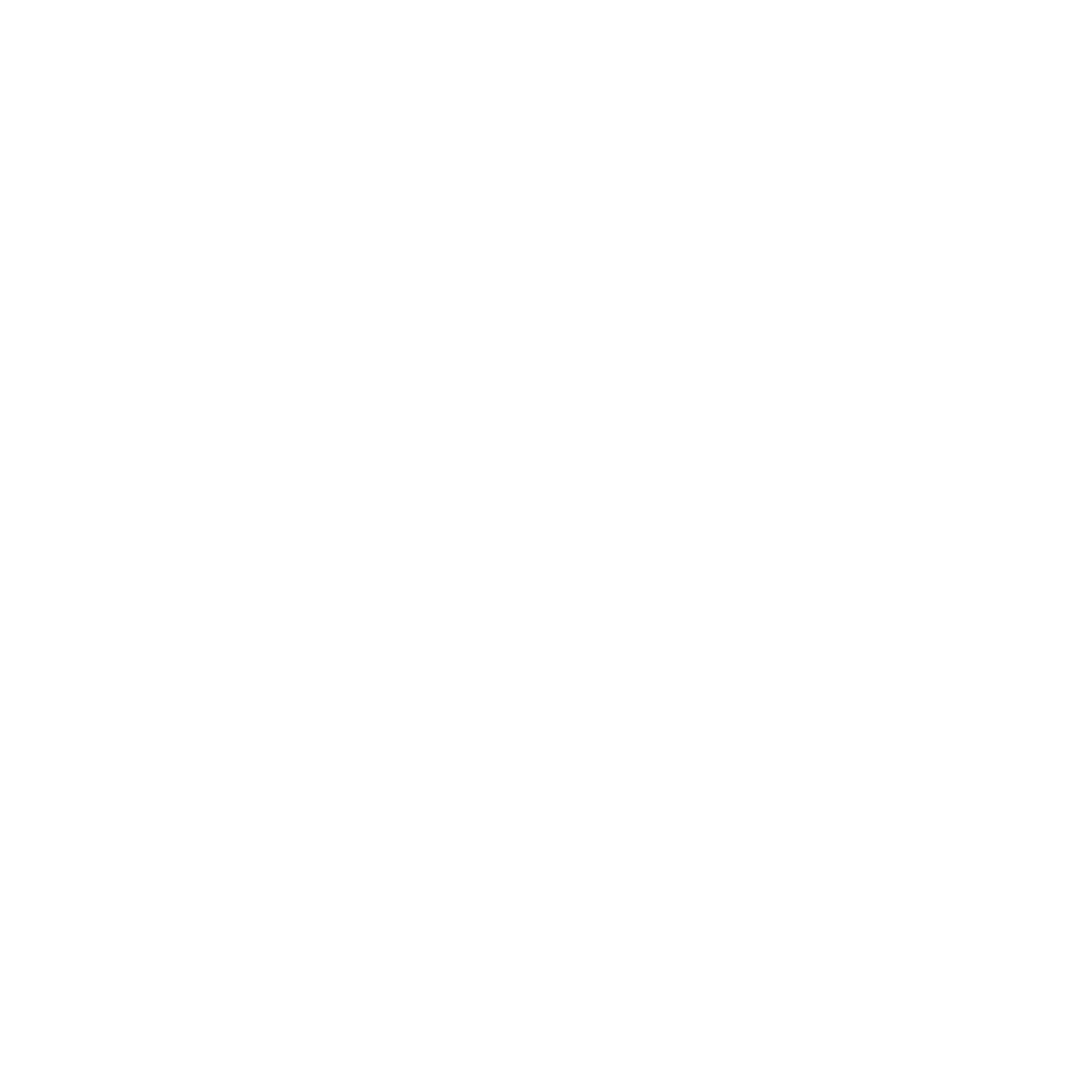 1
Nhân dân ghi nhớ công ơn Chử Đồng Tử, lập đền thờ ở nhiều nơi bên sông Hồng. Cũng từ đó hằng năm, suốt mấy tháng mùa xuân, cả một vùng bờ bãi sông Hồng lại nô nức làm lễ, mở hội để tưởng nhớ ông.
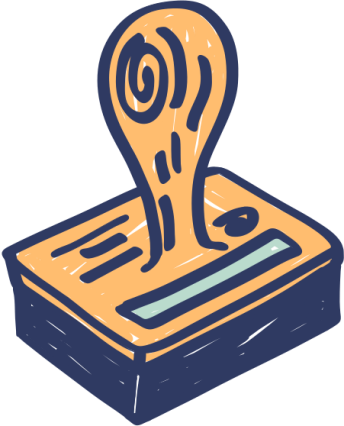 TỪ LÁY
TỪ GHÉP
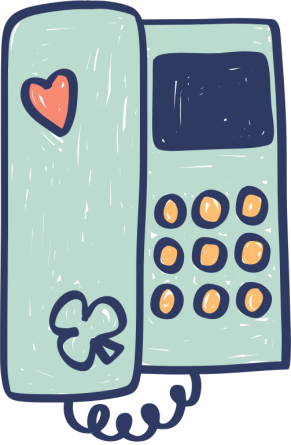 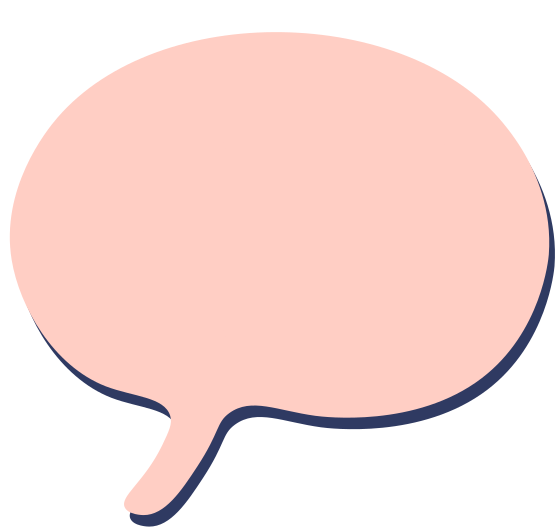 Bài 1. Sắp xếp từ in nghiêng thành 2 loại từ ghép và từ láy vào cột.
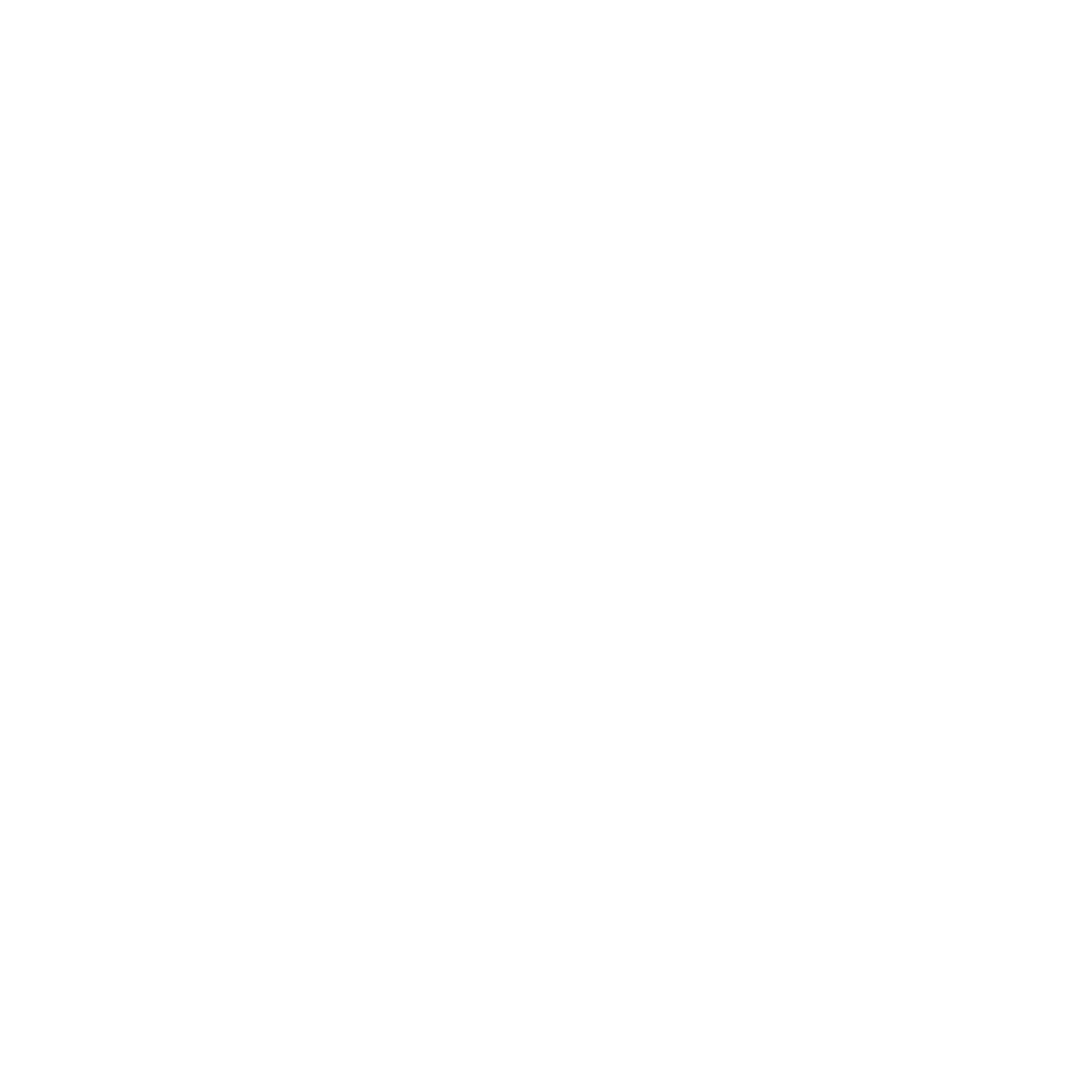 1
Nhân dân ghi nhớ công ơn Chử Đồng Tử, lập đền thờ ở nhiều nơi bên sông Hồng. Cũng từ đó hằng năm, suốt mấy tháng mùa xuân, cả một vùng bờ bãi sông Hồng lại nô nức làm lễ, mở hội để tưởng nhớ ông.
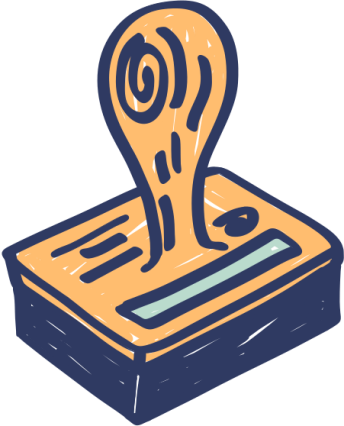 TỪ LÁY
TỪ GHÉP
nô nức
ghi nhớ,
đền thờ,
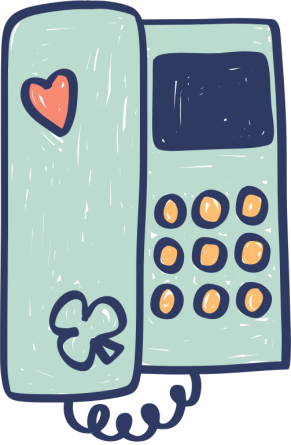 tưởng nhớ
bờ bãi,
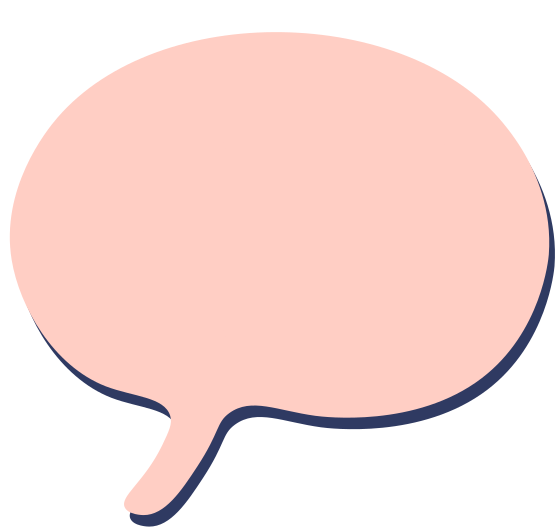 Bài 1. Sắp xếp từ in nghiêng thành 2 loại từ ghép và từ láy vào cột.
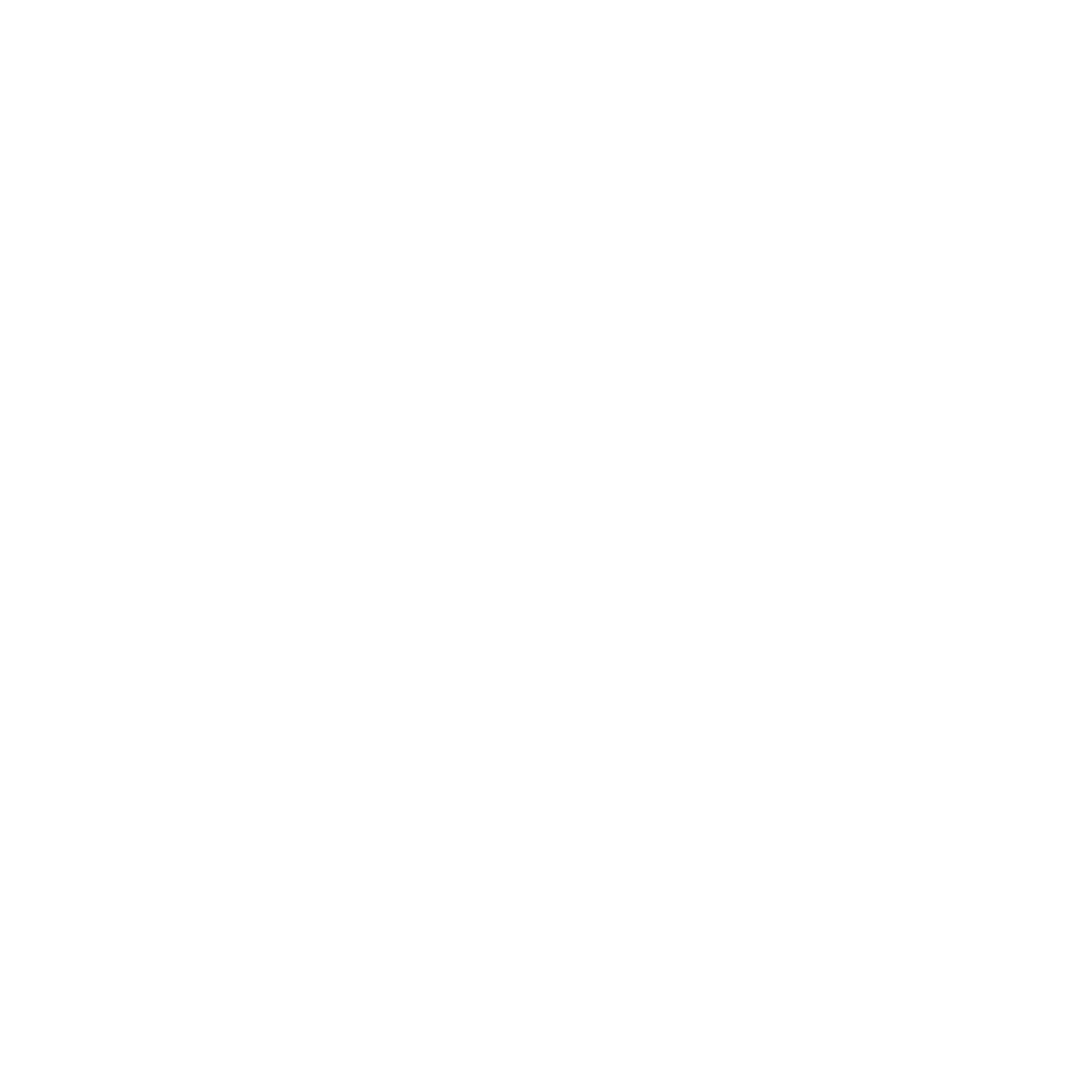 2
Dáng tre vươn mộc mạc, màu tre tươi nhũn nhặn. Rồi tre lớn lên, cứng cáp, dẻo dai, vững chắc. Tre trông thanh cao, giản dị, chí khí như người.
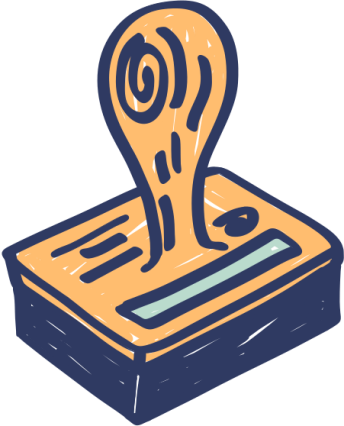 TỪ LÁY
TỪ GHÉP
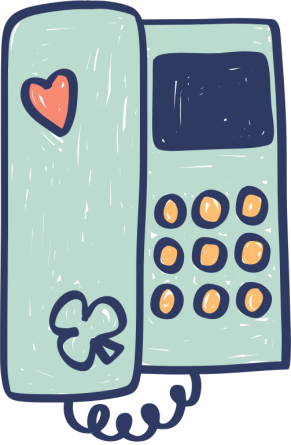 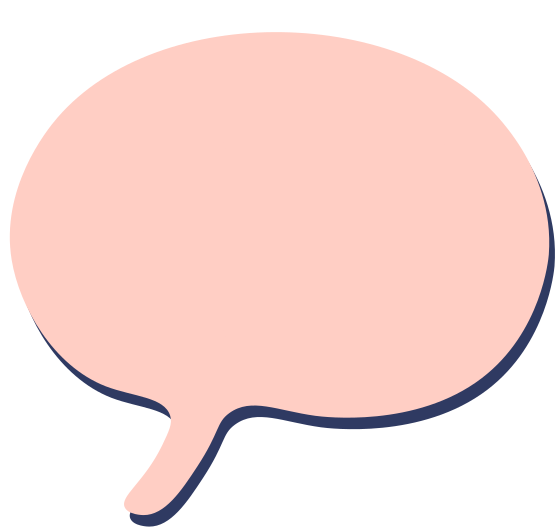 Bài 1. Sắp xếp từ in nghiêng thành 2 loại từ ghép và từ láy vào cột.
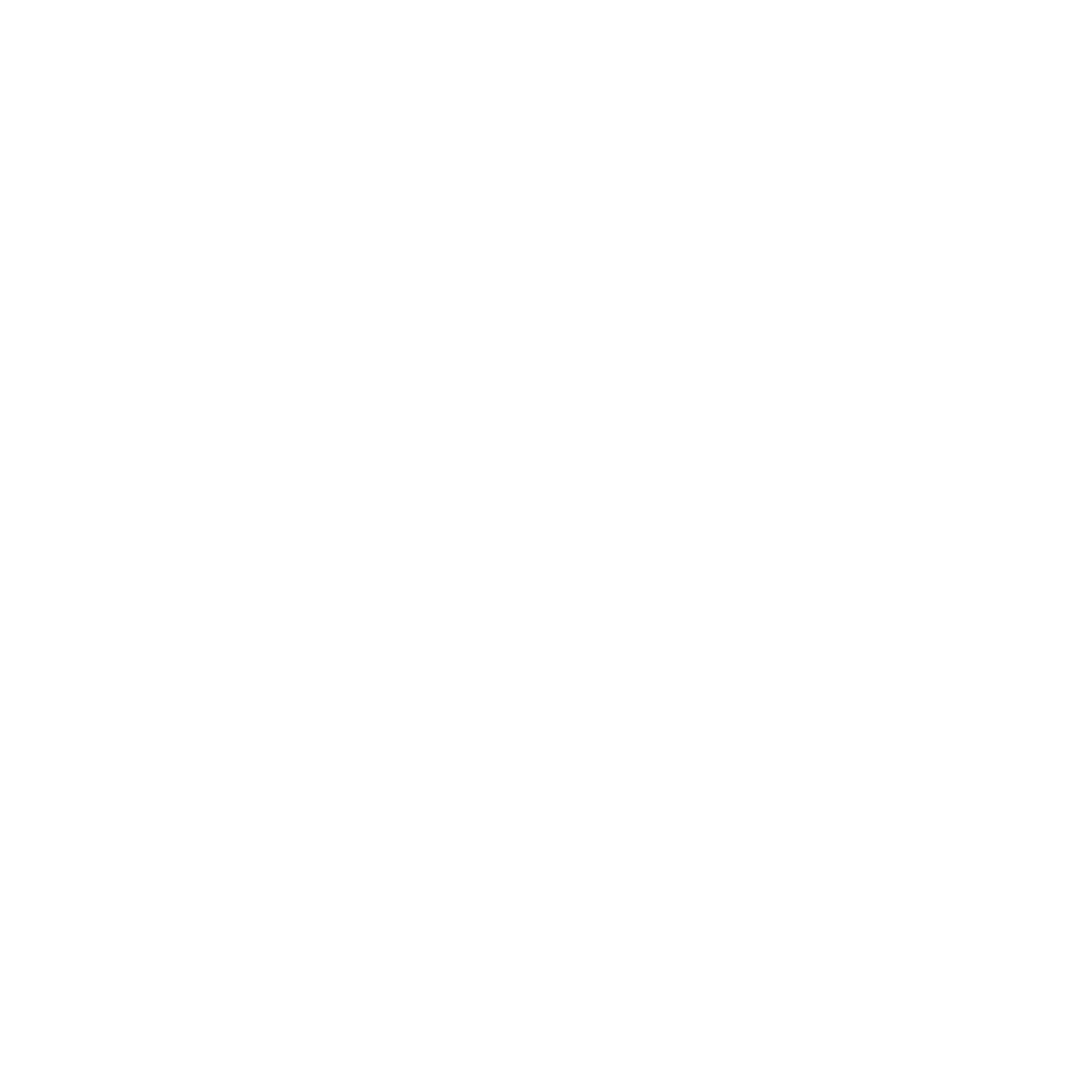 2
Dáng tre vươn mộc mạc, màu tre tươi nhũn nhặn. Rồi tre lớn lên, cứng cáp, dẻo dai, vững chắc. Tre trông thanh cao, giản dị, chí khí như người.
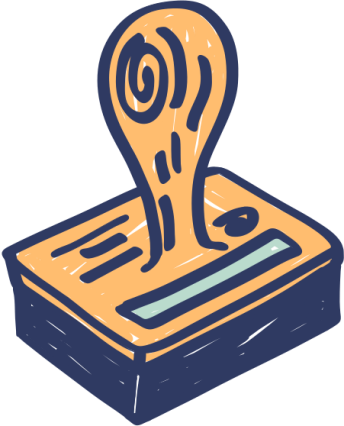 TỪ LÁY
TỪ GHÉP
dẻo dai,
cứng cáp
nhũn nhặn,
vững chắc,
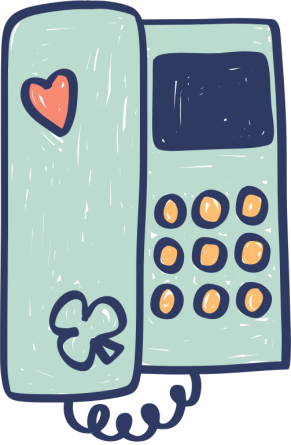 thanh cao
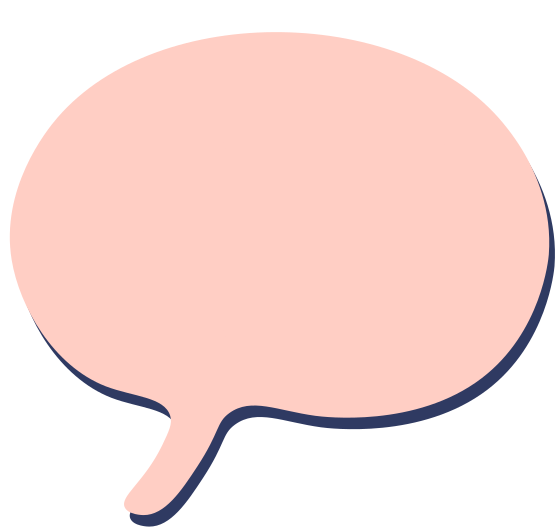 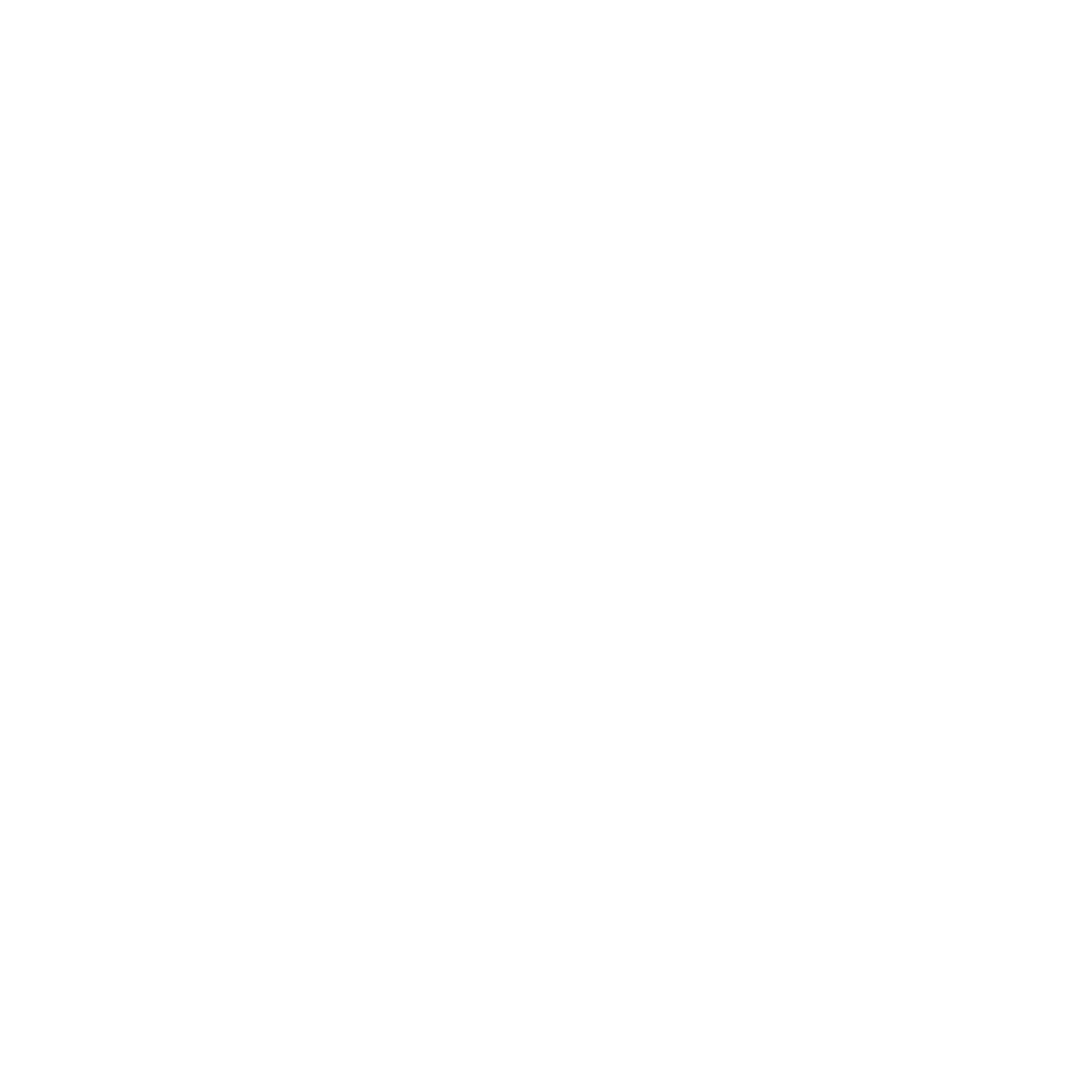 Bài 2. Tìm các từ ghép và từ láy chứa các tiếng sau đây:
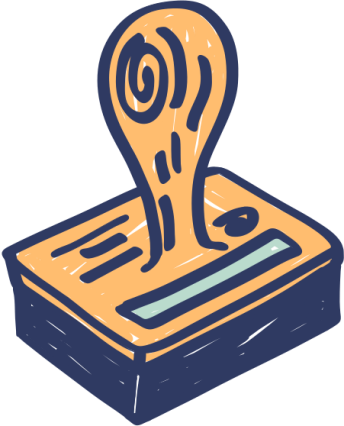 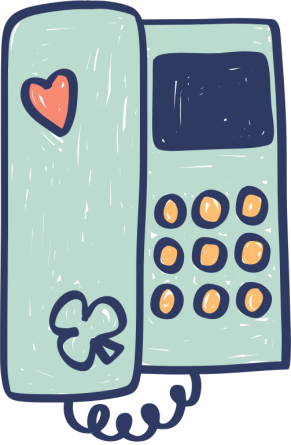 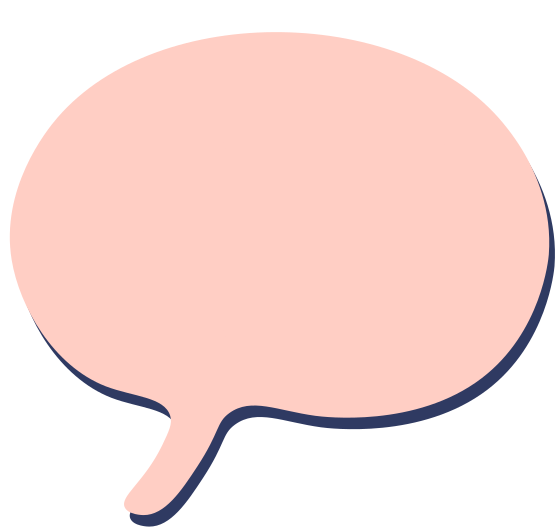 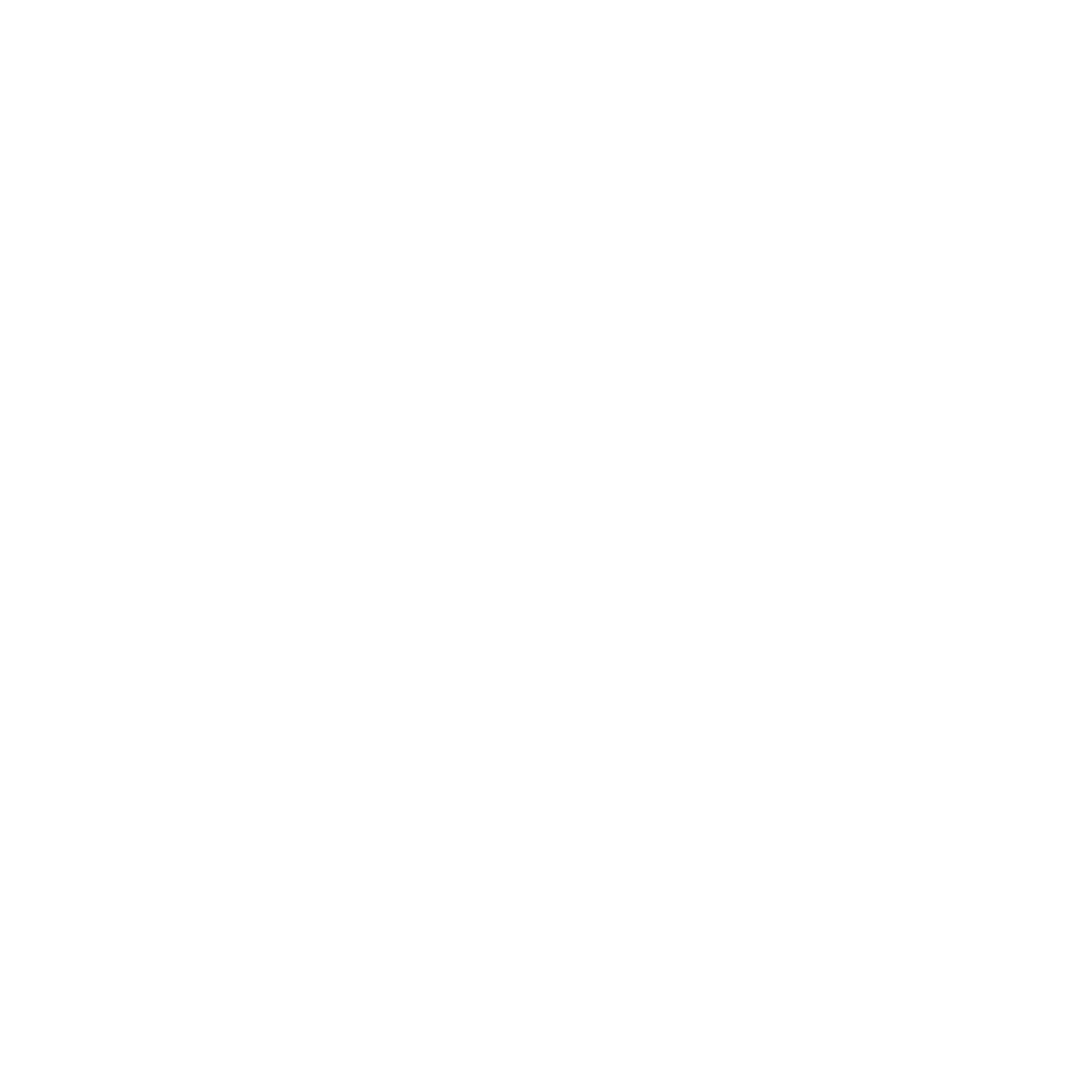 Đáp án
- ngay thẳng, ngay thật, ngay lưng, ngay đơ,….
- ngay ngắn,…
- thẳng băng, thẳng cánh, thẳng cẳng, thẳng đuột, thẳng đứng, thẳng góc, thẳng tay, thẳng tắp, thẳng tuột, thẳng tính
- thẳng thắn,…
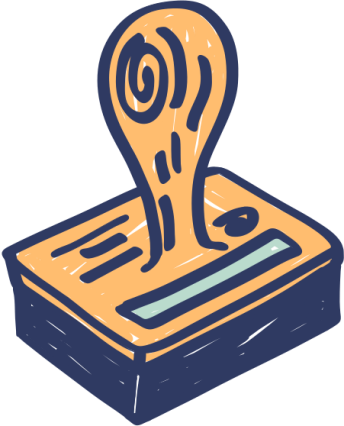 - chân thật, thành thật, thật lòng, thật lực, thật tâm, thật tình
- thật thà,..
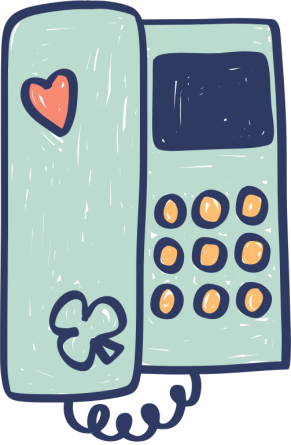 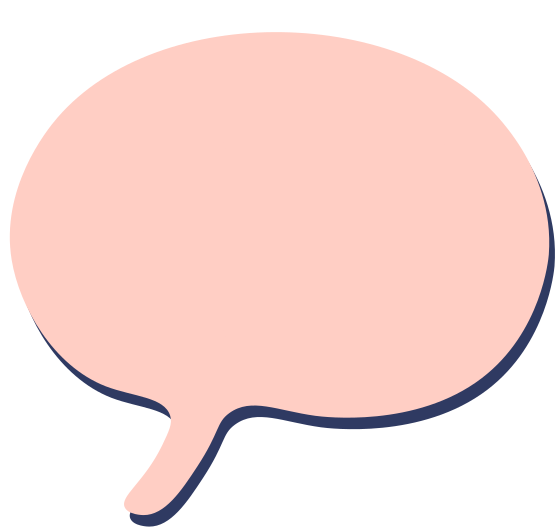 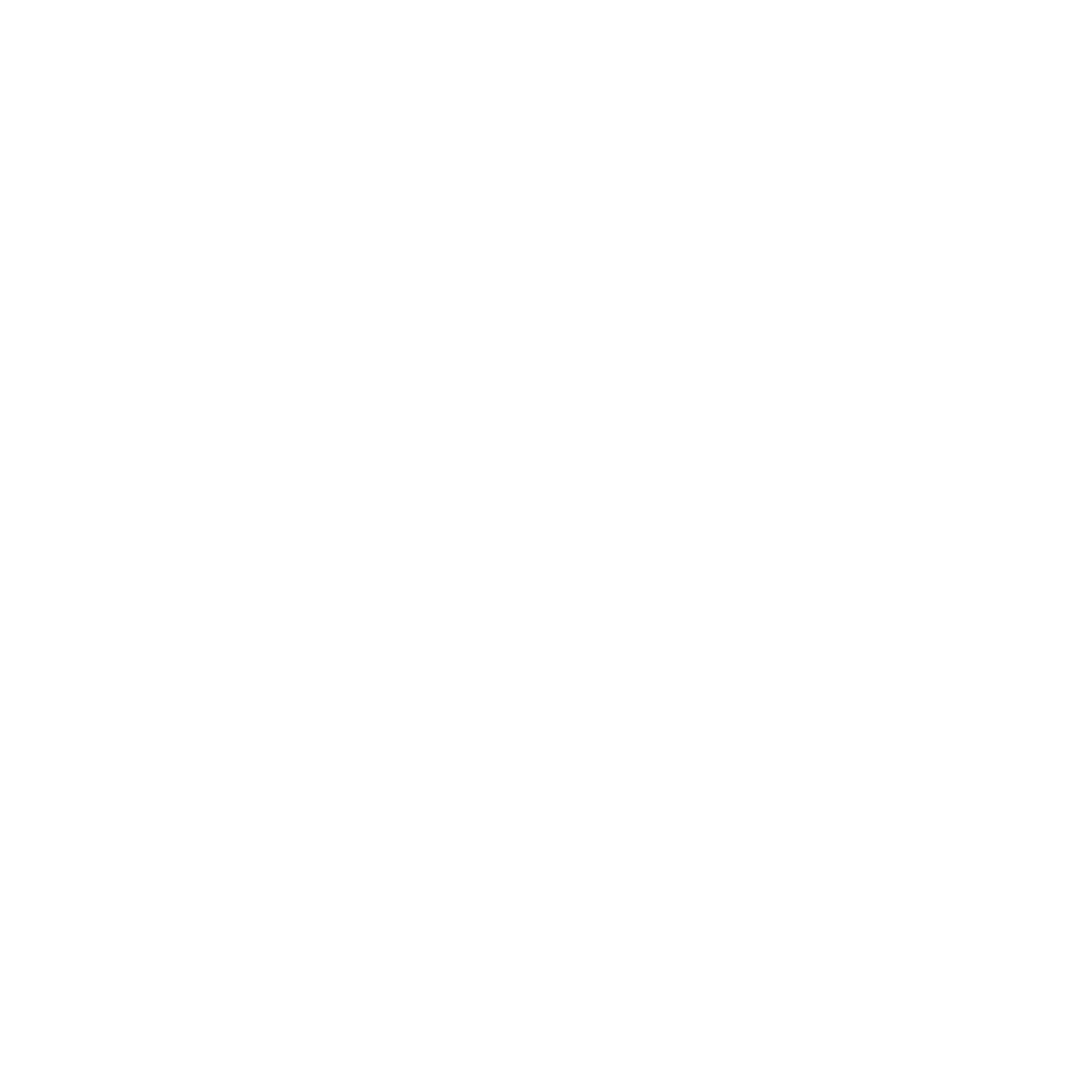 – Từ ghép: 
Từ láy:
b) – Từ ghép:
Từ láy:
c) – Từ ghép:
- Từ láy:
Đáp án
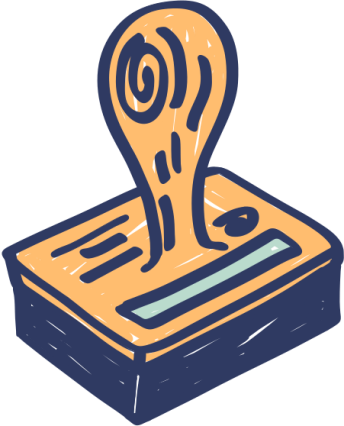 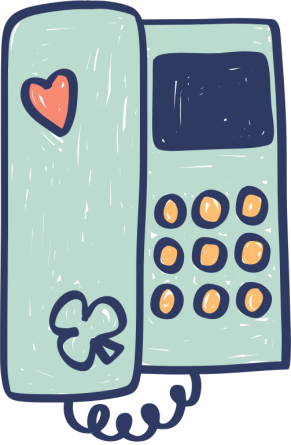 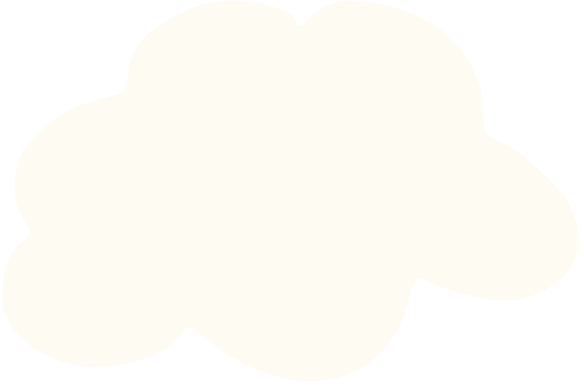 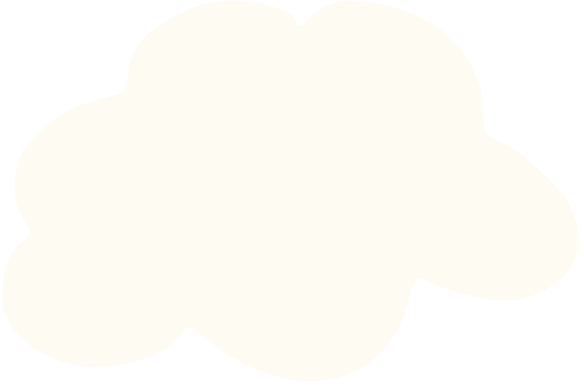 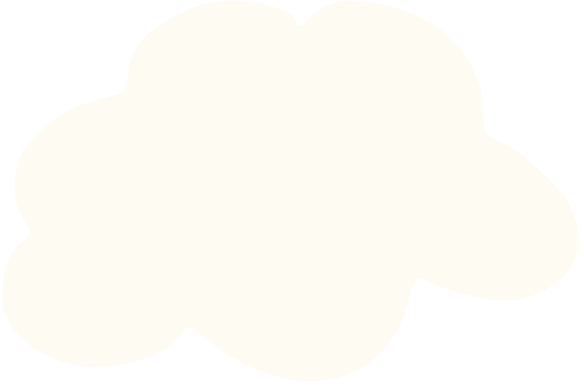 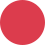 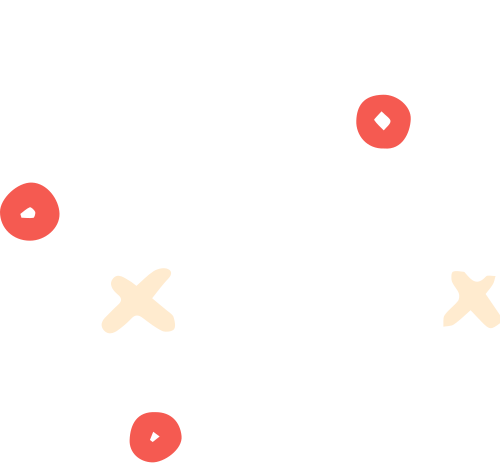 Tạm biệt
 các em
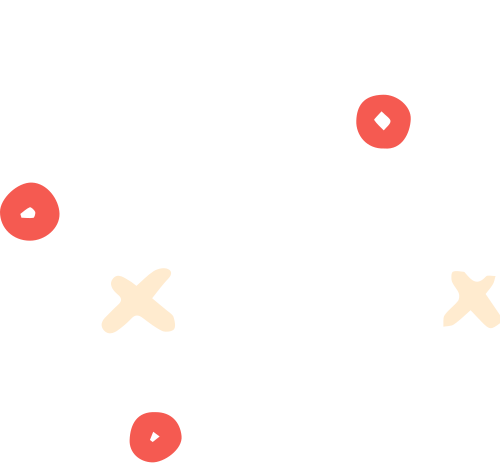